FOOD. Чтение буквосочетания ar
Урок английского языка в 3 классе.

Ермакова Людмила Петровна
МКОУ Зареченская СОШ
My favourite food is pizza!I love pizza, I do!I think pizza`s very nice, And what about you?
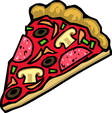 milk
cheese
fish
sweets
juice
cake
ham
butter
bread
eggs
Aa
Открытый слог
               ei   
name
Kate
skate
take
brave
lazy
Закрытый слог
               æ
cat
fat
Ann
has
can
bad
a+r = α:
Park
Farm
Farmer
Smart
Car
Dark
Are
Homework
РТ №1,2 стр. 6
Задание
повышенной сложности: PТ №4 стр.6
Рефлексия деятельности
Я узнал….
Я вспомнил…
Легче всего мне было…
Для меня было особенно трудно…..
Полученные знания пригодятся мне….
Самым интересным на уроке было….
Я считаю, что лучше всех работал…..